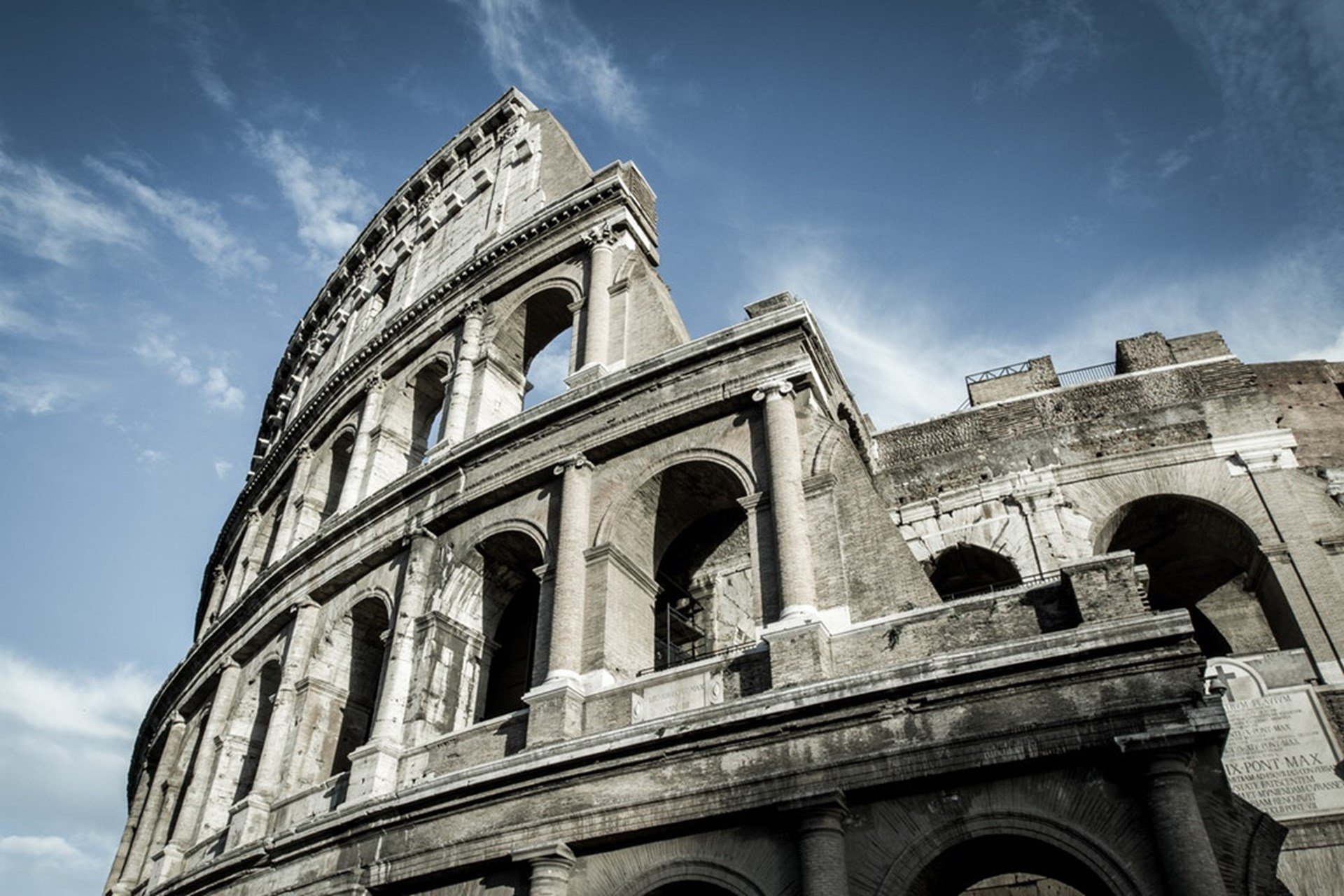 The Epistle to the Romans
Chapter 1
The Gospel of Christ                              – The Power of God to Salvation –
Paul’s Apostleship (vv. 1-7)
Paul’s Desires Concerning the Romans (vv. 8-17)
The Reason for the Gospel Message – Sin (Gentiles)               (vv. 18-32)
The Gospel of Christ                              – The Power of God to Salvation –
Paul’s Apostleship (vv. 1-7)
Bondservant of Christ (v. 1)
Called to be an Apostle (v. 1)
Separated to the Gospel       (vv. 1-4)
Promised in the Prophets
Concerning God’s Son, Jesus Christ
Born of seed of David – flesh/kingship
Declared Son of God by Resurrection – deity
Received Grace and Apostleship (vv. 5-6)
For obedience to the faith
Among the nations (Romans included)
Greeting (v. 7)
The Gospel of Christ                              – The Power of God to Salvation –
Paul’s Desires Concerning the Romans (vv. 8-17)
Thanksgiving to God for the Romans (vv. 8-9)
Desire to come to see the Romans (vv. 10-12)
To impart spiritual gifts for establishment (v. 11)
To be encouraged by mutual faith (v. 12)
Awareness made of previous plans (vv. 13-15)
Hindered in plans to come (v. 13)
He is a debtor (v. 14)
He is ready (eager) to preach the gospel to the Romans (v. 15)
The Reason Paul is so Ready to Preach (vv. 16-17)
He is unashamed of the gospel    (v. 16)
For it is the power of God to salvation.
For all who believe.
For in it God’s righteousness is revealed (v. 17)
The Gospel of Christ                              – The Power of God to Salvation –
The Reason for the Gospel Message – Sin (Gentiles) (vv. 18-32)
The Wrath of God is Revealed from Heaven (v. 18)
Against all ungodly and unrighteous men – sin
Who suppress the truth in unrighteousness (vv. 18-23)
Therefore God Gave Them Up (vv. 24-32)
To uncleanness (vv. 24-25)
To vile passions (vv. 26-27)
To a debased mind (vv. 28-32)
The Gospel of Christ                              – The Power of God to Salvation –
Paul’s Apostleship (vv. 1-7)
Paul’s Desires Concerning the Romans (vv. 8-17)
The Reason for the Gospel Message – Sin (Gentiles)               (vv. 18-32)